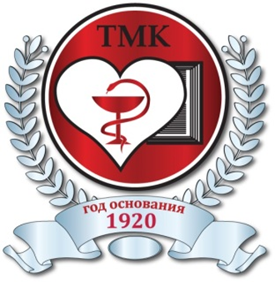 Проходные баллы на платной основе в 2022г.